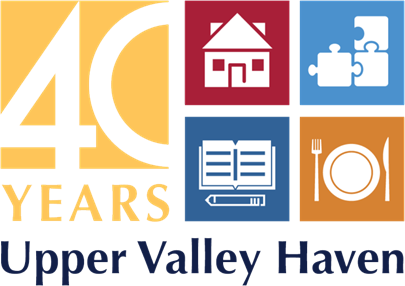 Employee Benefits Summary
   
2022
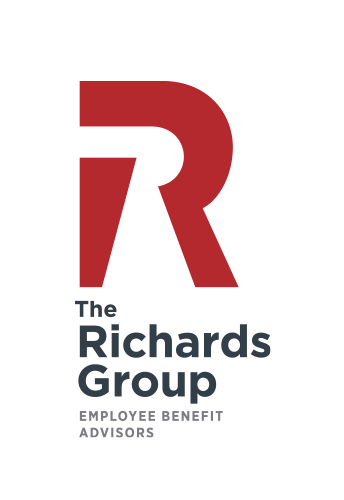